冀教版数学六年级上册第二单元
简单应用（二）
WWW.PPT818.COM
教学目标
1、结合具体事例，经历综合运用比和比例的知识解决按比例计算问题的过程。
2、能综合运用比和比例的知识解答按比例计算的问题。
3、经历与他人交流算法的过程，能解释方法和结果的合理性。
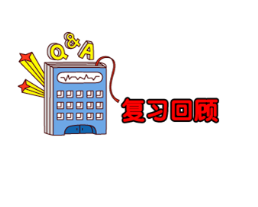 32：4＝0.8：
0.3：   ＝3：5
解：
32    ＝4×0.8
解：
3    ＝0.3×5
32    ＝3.2
3    ＝1.5
＝0.1
＝0.5
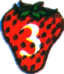 用葡萄糖药粉和谁配制葡萄糖注射液，葡萄糖药粉和水的质量的比是1：9。
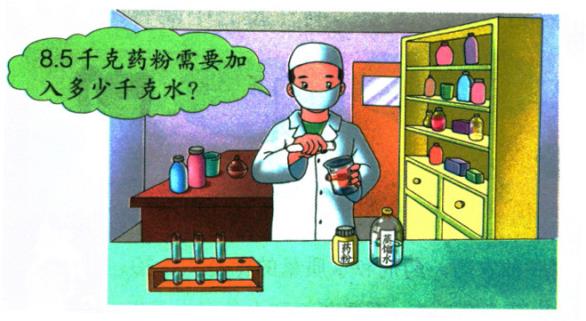 观察上图，你发现了什么？
用葡萄糖药粉和谁配制葡萄糖注射液，葡萄糖药粉和水的质量的比是1：9。
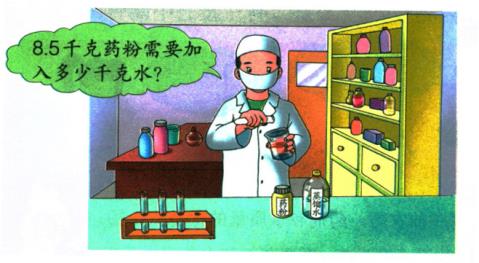 解：设需要加入     千克水。
答：需要加入76.5千克水。
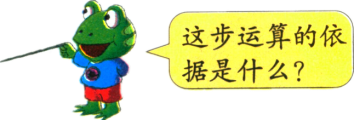 ＝8.5×9
＝76.5
用葡萄糖药粉和谁配制葡萄糖注射液，葡萄糖药粉和水的质量的比是1：9。
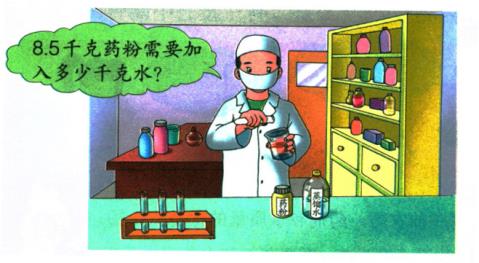 8.5×9＝76.5（千克）
答：需要加入76.5千克水。
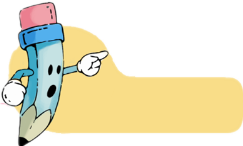 试一试
学校体育代表中男生人数和女生人数的比是8：5，其中男生有32名。女生有多少名？
解：设需女生有    名。
32÷8＝4（名）
8   ＝32×5
4×5＝20（名）
8   ＝160
答：女生有20名。
＝20
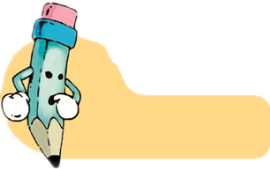 练一练
1. 买13米彩带需要多少元？
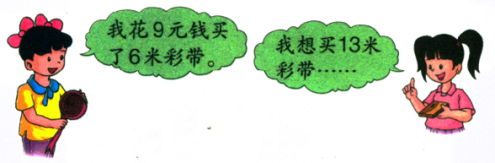 解：设买13米彩带需要     元。
6   ＝9×13
答：买13米彩带需要19.5元。
＝19.5
2. 用药剂和水配制一种农药，药剂和水质量的比是1：10。
（1）要配制这种农药275千克，需要药剂和水各多少千克？
（2）用7.5千克药剂配制这种农药，需要加入水多少千克？
（3）用500千克水能配制这种农药多少千克？
3. 六（1）班同学测量一棵树的高度，它们在操场上竖立一根1米高的竹竿。测量的结果如下：
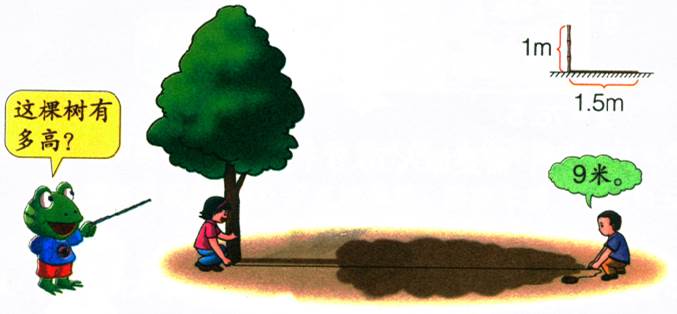 4. 育英小学师生乘坐两辆汽车去郊游，大巴车和中巴车上乘坐的人数的比是5：2。
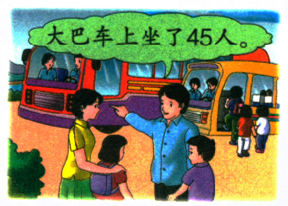 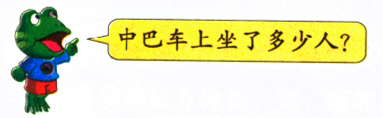